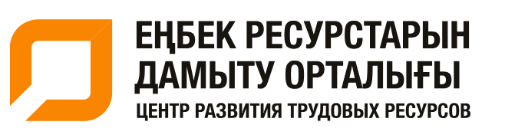 Кадрларға қажеттілікті орта мерзімді болжам
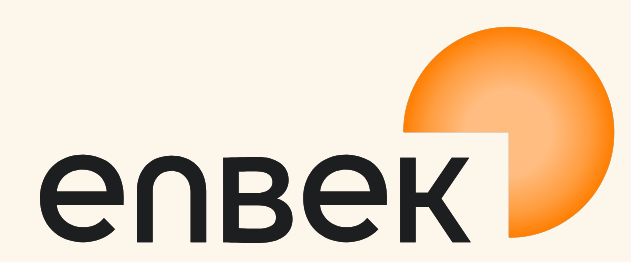 Мазмұны
78-ден  2
Негізгі қорытындылар (3-тен 1)
Макроэкономикалық моделдеуді қолдана отырып, «Еңбек шарттарын есепке алудың бірыңғай жүйесі» АЖ базасында 2025-2035 жылдар кезеңінде әзірленген жалдамалы қызметкерлер бойынша қажеттілік болжамы осы кезеңге жиынтық қажеттілік базалық сценарийде 2 млн 977 мың адамға, оптимистік сценарийде 3 млн 864 мың адамға және пессимистік сценарийде 2 млн 123 мың адамға бағаланады. 
Бұл жағдайда базалық сценарийде 2030 жылға қарай жұмыс күшінің саны 10 млн 187 мың адамға жетеді деп күтілуде. (+ 5,1%, немесе 498 мың адам 2025 жылға), жұмыспен қамтылғандар саны - 9 млн 913 мың адам (+ 5,1%, немесе 475 мың адам), оның ішінде жалдамалы қызметкерлер - 7 млн 775 мың адам (+ 9,2% немесе 656 мың адам), жұмыспен қамтылғандардың басқа санаттары - 1 млн 938 мың адам (-8,5% немесе 181 мың адам), жұмыссыз халық саны - 474 мың адам (+ 5,1% немесе 23 мың адам).
2035 жылға қарай жұмыс күші санының 10 млн 848 мың адамға дейін өсуі күтілуде. (12% немесе 2025 жылға қарай 1 млн 160 мың адам), жұмыспен қамтылған халық саны - 10 млн 344 мың адам (+ 12%, немесе 1 млн 106 мың адам), оның ішінде жалдамалы қызметкерлер - 8 млн 575 мың адам (+ 20,4%, немесе 1 млн 456 мың адам), жұмыспен қамтылғандардың басқа санаттары - 1 млн 769 мың адамға дейін төменделеді деп күтіледі (-16,5% немесе 350 мың адам), ал жұмыссыздар саны 504 мың адамға дейін өседі (+ 11,9% немесе 54 мың адам) деп күтіледі. Осы сценарийдегі жұмыссыздық деңгейі 2035 жылға қарай 4,6%-ға дейін төмендеп, 4,7%-ды құрайды.
Оптимистік сценарий бойынша жұмыс күшінің саны 2030 жылға қарай 10 млн 338 мың адамға (2025 жылға қарай + 506 мың адам), ал 2035 жылға қарай - 11 млн-нан сәл астам адамға (+ 1 млн 177 мың адам) жетеді. Жалдамалы қызметкерлер саны 2030 жылға қарай 8 млн 183 мың адамға дейін, 2035 жылға қарай - 9 млн 462 мың адамға дейін өседі, жұмыспен қамтылғандардың басқа санаттары тиісінше 1 млн 710 мың адамға дейін және 1 млн 118 мың адамға дейін қысқарады. Сәйкесінше, жұмыспен қамтылғандар саны 2030 жылға 9 млн 893 мың адамға және 2035 жылға 10 млн 580 мың адамға дейін өседі. Бұл жағдайда жұмыссыз халықтың саны 2030 жылға қарай 445 мың адамға дейін, 2035 жылға қарай - 429 мың адамға дейін төмендейді, ал күтілетін жұмыссыздық деңгейі тиісінше 4,3% және 3,9% құрайды.
Пессимистік сценарийде жұмыс күшінің саны 2030 жылы 10 млн 86 мың адамды, 2035 жылы 10 млн 741 мың адамды құрайды. Жалдамалы қызметкерлер саны 2030 жылы 7 млн 426 мың адамға дейін және 2035 жылы 7 млн 720 мың адамға дейін, жұмыспен қамтылғандардың өзге санаттары тиісінше 2 млн 95 мың және 2 млн 323 мың адамға дейін өседі. Осылайша, жұмыспен қамтылған халық саны 2030 жылы 9 млн 521 мың адамға, 2035 жылы 10 млн 43 мың адамға жетеді. Мұндай жағдайда 2030 жылы жұмыссыз халық саны 565 мың адамды құрайды, бұл 5,6% жұмыссыздық деңгейiне сәйкес келедi, ал 2035 жылы 698 мың адам жұмыссыз халық және 6,5% жұмыссыздық деңгейi күтiлуде.
78-ден  3
Негізгі қорытындылар (3-тен 2)
Базалық сценарийде 2025-2035 жылдары жалдамалы қызметкерлерге сұраныс 2 млн 977 мың адам мөлшерінде бағаланады және 28% (825 мың адам) нақты секторда қалыптасады, ал қызмет көрсету саласына 72% немесе 2 млн 153 мың адам келеді. Қызмет көрсету саласынан сұраныстың негізгі бөлігі негізінен білім беру саласы (448 мың адам) және денсаулық сақтау саласы (240 мың адам) тарапынан (864 мың адам немесе жиынтық сұраныстың 29%) көрсетілетін болады деп күтілуде. Бұдан басқа, шамамен 21% жиынтық сұраныс немесе 634 мың адам бизнес-қызметтер саласына тиесілі болады және әкімшілік және қосалқы қызмет көрсету (170 мың адам), қаржы және сақтандыру қызметі (166 мың адам) және кәсіби және ғылыми қызмет (160 мың адам) салаларына жатады.
Ірі салалар бөлінісінде сауда, көлік және қоймалау, сондай-ақ тұру және тамақтану жөніндегі қызметтер сияқты салаларға жататын тауарларды тасымалдау және бөлу саласына шамамен 16% жиынтық сұраныс немесе 489 мың адам келетінін атап өткен жөн. Бұдан басқа, өнеркәсіпке жиынтық сұраныстың 13% 386 мың адам, ауыл шаруашылығына - 7% немесе 222 мың адам, құрылыс - 7% немесе 217 мың адам, өзге де қызметтер саласына (оларға өнер және ойын-сауық, сондай-ақ өзге де жеке қызметтер жатады) - 6% немесе 165 мың адам тиесілі болады. Өнеркәсіпте, өз кезегінде, негізгі сұраныс өңдеуші өнеркәсіп тарапынан ұсынылатын болады, онда ол 231 мың адам мөлшерінде бағаланады, ал тау-кен өнеркәсібінде сұраныс 64 мың адам мөлшерінде, энергиямен жабдықтау саласында - 60 мың адам мөлшерінде және сумен жабдықтау саласында - 30 мың адам мөлшерінде күтіледі.
Өңірлік бөліністе кадрларға сұраныстың негізгі бөлігі (29% немесе 869 мың адам) мегаполистерде қалыптасады деп күтілуде. Оңтүстік өңірлерге сұраныстың 22% немесе 668 мың адам, орталық және шығыс өңірлерге - 20% немесе 588 мың адам келеді. Өз кезегінде батыс өңірлерге сұраныстың 16% -ы немесе 482 мың адам, солтүстік өңірлерге - 12% немесе 370 мың адам келеді.
Күтілуінше, сұраныстың шамамен 16%-ын Алматы қаласы қамтамасыз етеді, мұндағы 2025–2035 жылдарға арналған кадрларға қажеттілік 464 мың адамды құрайды. Бұдан бөлек, елеулі сұраныс көлемі Астана қаласында (263 мың адам немесе жиынтық сұраныстың 9%-ы), Қарағанды облысында (192 мың адам немесе 6%) және Алматы облысында (172 мың адам немесе 6%) болжанып отыр.
Болжам жылдары бойынша 2025 жылы жалдамалы жұмыс күшіне жалпы сұраныс 239 мың адамды құрайды деп күтілуде, ал 2026 жылы – 260 мың адам. Сонымен қатар, 2028–2031 жылдар аралығында әйелдер үшін зейнет жасының қайтадан өсірілуімен байланысты сұраныстың біраз төмендеуі болжанып отыр. Бұл кезеңнің басында сұраныс 239 мың адамға дейін қысқарып, ал соңына қарай 259 мың адамға дейін өседі деп күтіледі. Зейнет жасын арттыру кезеңі аяқталғаннан кейін, 2032 жылы сұраныс көлемі 295 мың адамға дейін өсіп, 2035 жылы 316 мың адамға жетеді деп болжануда.
78-ден  4
Негізгі қорытындылар (3-тен 3)
Кәсіби тұрғыдан алғанда, сұраныстың басым бөлігі кәсіби мамандарға тиесілі болады деп күтілуде – бұл санаттағы қажеттілік 592 мың адамды немесе жиынтық сұраныстың 20%-ын құрайды. Бұдан бөлек, біліктілігі жоқ жұмысшыларға деген сұраныс та жоғары болады, олар бойынша қажеттілік шамамен 466 мың адамға немесе 16%-ға жетеді деп болжануда. Сондай-ақ, басшылар мен мемлекеттік қызметшілер де сұранысқа ие болады – бұл санаттағы сұраныс 413 мың адамды немесе 14%-ды құрайды. Өндірістік жабдық операторлары, жинақтаушылар мен жүргізушілерге деген сұраныс (365 мың адам немесе 12%) қызмет көрсету және сату саласы қызметкерлеріне (361 мың адам немесе 12%) қарағанда сәл артық болады. Өз кезегінде, техник-мамандарға деген қажеттілік 328 мың адамды немесе 11%-ды, өнеркәсіп, құрылыс және көлік салаларындағы жұмысшыларға – 279 мың адамды немесе 9%-ды құрайды. Ең төменгі сұраныс әкімшілік саласындағы қызметкерлерге (135 мың адам немесе 5%), сондай-ақ фермерлер мен ауыл шаруашылығы жұмысшыларына (38 мың адам немесе 1%) тиесілі болады.  
Жалдамалы қызметкерлерге сұраныстың екі құрамдас бөлігі бар: жаңа сұраныс және ауыстыру бойынша сұраныс. 2025-2035 жылдар iшiнде жұмыстан шығатын қызметкерлердi ауыстыру қажеттiлiгiне байланысты кадрларға жиынтық қажеттiлiк 1 млн 418 мың адамды, оның iшiнде зейнеткерлiк жасқа жету себебiнен - 1 млн 106 мың адамды, қайтыс болу себебiнен - 312 мың адамды құрайды деп күтiлуде. Тұтастай алғанда, ауыстыру бойынша жыл сайынғы сұраныс, алмастыруға талап етілетін жұмыс күшінің көлемі жыл сайын шамамен 140 мың адамды құрайтын 2028-2031 жылдар кезеңін қоспағанда, шамамен 105-110 мың адам деңгейінде бағаланады.
Болжам бойынша, орнын ауыстыру бойынша сұраныстың ең ірі көзі білім беру саласы болады – бұл салада шамамен 291 мың адам қажет болады деп күтілуде. Бұдан бөлек, өнеркәсіп саласын (253 мың адам), әсіресе өңдеу өнеркәсібін (143 мың адам), сондай-ақ сауда (137 мың адам) мен денсаулық сақтау (134 мың адам) салаларын атап өтуге болады. Осылайша, қоғамдық қызметтер саласына орнын ауыстыру бойынша сұраныстың шамамен 35%-ы немесе 491 мың адам тиесілі болады, ал тауарларды тасымалдау және тарату саласына – шамамен екі есе аз (264 мың адам). Соңында, кең ауқымды секторлар тұрғысынан алғанда, қызмет көрсету саласындағы орнын ауыстыру деген сұраныс 993 мың адамды немесе жалпы сұраныстың 70%-ын, ал нақты секторда – 425 мың адамды немесе 30%-ын құрайды деп күтілуде.
Ірі макроөңірлер бөлінісінде ауыстыру бойынша сұраныстың негізгі бөлігі мегаполистерге тиесілі болады деп күтілуде (ауыстыру бойынша сұраныстың 28%, немесе 403 мың адам). Бұл ретте, жиынтық сұранысқа қарағанда, неғұрлым жоғары орташа жасқа байланысты алмастыру бойынша сұраныс көлемі бойынша екінші орынға орталық және шығыс өңірлер (22% немесе 313 мың адам) шығады, ал оңтүстік өңірлер үшінші орынды (20% немесе 287 мың адам) алады. Бұдан басқа, 2025-2035 жылдары батыс өңірлерде орын алмастыру бойынша сұраныс шамамен 216 мың адамды, солтүстік өңірлерде - 198 мың адамды құрайды деп күтілуде.
Нақты өңірлер бөлінісінде Алматы қаласына 219 мың адам, Астана қаласына - 120 мың адам, Қарағанды облысына - 100 мың адам, Қостанай облысына - 82 мың адам, Түркістан қаласына - 79 мың адам, Павлодар қаласына - 73 мың адам көлемінде сұраныс келеді деп күтілуде.
78-ден  5
Еңбек нарығының параметрлерін болжау
78-ден  6
I БӨЛІМ
БАРЛЫҚ СҰРАНЫС
2025-2035 ж. салалар бойынша кадрларға жиынтық сұраныс
Базалық
Оптимистік
Пессимистік
Барлық сұраныс
2 977 мың адам
3 864 мың адам
2 123 мың адам
78-ден  8
2025-2035 ж. өңірлер бойынша кадрларға жиынтық сұраныс
Базалық
Оптимистік
Пессимистік
Барлық сұраныс
2 977 мың адам
3 864 мың адам
2 123 мың адам
78-ден  9
2025-2035 ж. жылдар бойынша кадрларға жиынтық сұраныс
Базалық
Оптимистік
Пессимистік
Барлық сұраныс
2 977 мың адам
3 864 мың адам
2 123 мың адам
78-ден  10
2025-2035 ж. мамандық топтары бойынша кадрларға жиынтық сұраныс
Базалық
Оптимистік
Пессимистік
Барлық сұраныс
2 977 мың адам
3 864 мың адам
2 123 мың адам
78-ден  11
2025-2035 жылдары ауыстыру бойынша кадрларға сұраныс
Барлық сұраныс
Салалар бойынша
Өңірлер бойынша
1 418 мың адам
өлім
зейнеткерлік жас
Жылдар бойынша
78-ден  12
2025-2035 ж. өңірлер мен салалар бойынша жиынтық сұраныс
Барлық сұраныс, Базалық сценарий
78-ден  13
2025-2035 ж. жылдар мен өңірлер бойынша жиынтық сұраныс
Барлық сұраныс, Базалық сценарий
78-ден  14
2025-2035 ж. жылдар мен салалар бойынша жиынтық сұраныс
Барлық сұраныс, Базалық сценарий
78-ден  15
2025-2035 ж. жылдар мен мамандық топтары бойынша жиынтық сұраныс
Барлық сұраныс, Базалық сценарий
78-ден  16
2025-2035 ж. өңірлер мен салалар бойынша жиынтық сұраныс
Барлық сұраныс, Оптимистік сценарий
78-ден  17
2025-2035 ж. жылдар мен өңірлер бойынша жиынтық сұраныс
Барлық сұраныс, Оптимистік сценарий
78-ден  18
2025-2035 ж. жылдар мен салалар бойынша жиынтық сұраныс
Барлық сұраныс, Оптимистік сценарий
78-ден  19
2025-2035 ж. жылдар мен мамандық топтары бойынша жиынтық сұраныс
Барлық сұраныс, Оптимистік сценарий
78-ден  20
2025-2035 ж. өңірлер мен салалар бойынша жиынтық сұраныс
Барлық сұраныс, Пессимистік сценарий
78-ден  21
2025-2035 ж. жылдар мен өңірлер бойынша жиынтық сұраныс
Барлық сұраныс, Пессимистік сценарий
78-ден  22
2025-2035 ж. жылдар мен салалар бойынша жиынтық сұраныс
Барлық сұраныс, Пессимистік сценарий
78-ден  23
2025-2035 ж. жылдар мен мамандық топтары бойынша жиынтық сұраныс
Барлық сұраныс, Пессимистік сценарий
78-ден  24
II БӨЛІМ
БІЛІКТІ ЕҢБЕК
2025-2035 ж. салалар бойынша кадрларға жиынтық сұраныс
Базалық
Оптимистік
Пессимистік
Білікті еңбек
2 511 мың адам
3 243 мың адам
1 791 мың адам
78-ден  26
2025-2035 ж. өңірлер бойынша кадрларға жиынтық сұраныс
Базалық
Оптимистік
Пессимистік
Білікті еңбек
2 511 мың адам
3 243 мың адам
1 791 мың адам
78-ден  27
2025-2035 ж. жылдар бойынша кадрларға жиынтық сұраныс
Базалық
Оптимистік
Пессимистік
Білікті еңбек
2 511 мың адам
3 243 мың адам
1 791 мың адам
78-ден  28
2025-2035 жылдары ауыстыру бойынша кадрларға сұраныс
Білікті еңбек
Салалар бойынша
Өңірлер бойынша
1 179 мың адам
өлім
зейнеткерлік жас
Жылдар бойынша
78-ден  29
2025-2035 ж. өңірлер мен салалар бойынша жиынтық сұраныс
Білікті еңбек, Базалық сценарий
78-ден  30
2025-2035 ж. жылдар мен өңірлер бойынша жиынтық сұраныс
Білікті еңбек, Базалық сценарий
78-ден  31
2025-2035 ж. жылдар мен салалар бойынша жиынтық сұраныс
Білікті еңбек, Базалық сценарий
78-ден  32
2025-2035 ж. өңірлер мен салалар бойынша жиынтық сұраныс
Білікті еңбек, Оптимистік сценарий
78-ден  33
2025-2035 ж. жылдар мен өңірлер бойынша жиынтық сұраныс
Білікті еңбек, Оптимистік сценарий
78-ден  34
2025-2035 ж. жылдар мен салалар бойынша жиынтық сұраныс
Білікті еңбек, Оптимистік сценарий
78-ден  35
2025-2035 ж. өңірлер мен салалар бойынша жиынтық сұраныс
Білікті еңбек, Пессимистік сценарий
78-ден  36
2025-2035 ж. жылдар мен өңірлер бойынша жиынтық сұраныс
Білікті еңбек, Пессимистік сценарий
78-ден  37
2025-2035 ж. жылдар мен салалар бойынша жиынтық сұраныс
Білікті еңбек, Пессимистік сценарий
78-ден  38
III БӨЛІМ
ЖҰМЫСШЫ МАМАНДЫҚТАР
2025-2035 ж. салалар бойынша кадрларға жиынтық сұраныс
Базалық
Оптимистік
Пессимистік
Жұмысшы мамандықтар
813 мың адам
1 068 мың адам
584 мың адам
78-ден  40
2025-2035 ж. өңірлер бойынша кадрларға жиынтық сұраныс
Базалық
Оптимистік
Пессимистік
Жұмысшы мамандықтар
813 мың адам
1 068 мың адам
584 мың адам
78-ден  41
2025-2035 ж. жылдар бойынша кадрларға жиынтық сұраныс
Базалық
Оптимистік
Пессимистік
Жұмысшы мамандықтар
813 мың адам
1 068 мың адам
584 мың адам
78-ден  42
2025-2035 жылдары ауыстыру бойынша кадрларға сұраныс
Жұмысшы мамандықтар
Салалар бойынша
Өңірлер бойынша
437 мың адам
өлім
зейнеткерлік жас
Жылдар бойынша
78-ден  43
2025-2035 ж. өңірлер мен салалар бойынша жиынтық сұраныс
Жұмысшы мамандықтар, Базалық сценарий
78-ден  44
2025-2035 ж. жылдар мен өңірлер бойынша жиынтық сұраныс
Жұмысшы мамандықтар, Базалық сценарий
78-ден  45
2025-2035 ж. жылдар мен салалар бойынша жиынтық сұраныс
Жұмысшы мамандықтар, Базалық сценарий
78-ден  46
2025-2035 ж. өңірлер мен салалар бойынша жиынтық сұраныс
Жұмысшы мамандықтар, Оптимистік сценарий
78-ден  47
2025-2035 ж. жылдар мен өңірлер бойынша жиынтық сұраныс
Жұмысшы мамандықтар, Оптимистік сценарий
78-ден  48
2025-2035 ж. жылдар мен салалар бойынша жиынтық сұраныс
Жұмысшы мамандықтар, Оптимистік сценарий
78-ден  49
2025-2035 ж. өңірлер мен салалар бойынша жиынтық сұраныс
Жұмысшы мамандықтар, Пессимистік сценарий
78-ден  50
2025-2035 ж. жылдар мен өңірлер бойынша жиынтық сұраныс
Жұмысшы мамандықтар, Пессимистік сценарий
78-ден  51
2025-2035 ж. жылдар мен салалар бойынша жиынтық сұраныс
Жұмысшы мамандықтар, Пессимистік сценарий
78-ден  52
IV БӨЛІМ
ЕҢ СҰРАНЫСҚА ИЕ МАМАНДЫҚТАР
Базалық сценарий бойынша ең көп сұранысқа ие мамандықтар (4-тен 1)
78-ден  54
Базалық сценарий бойынша ең көп сұранысқа ие мамандықтар (4-тен 2)
78-ден  55
Базалық сценарий бойынша ең көп сұранысқа ие мамандықтар (4-тен 3)
78-ден  56
Базалық сценарий бойынша ең көп сұранысқа ие мамандықтар (4-тен 4)
* - ҰҚЖ-2017 1 және 9 топтарын қоспағанда
78-ден  57
Оптимистік сценарий бойынша ең көп сұранысқа ие мамандықтар (4-тен 1)
78-ден  58
Оптимистік сценарий бойынша ең көп сұранысқа ие мамандықтар (4-тен 2)
78-ден  59
Оптимистік сценарий бойынша ең көп сұранысқа ие мамандықтар (4-тен 3)
78-ден  60
Оптимистік сценарий бойынша ең көп сұранысқа ие мамандықтар (4-тен 4)
* - ҰҚЖ-2017 1 және 9 топтарын қоспағанда
78-ден  61
Пессимистік сценарий бойынша ең көп сұранысқа ие мамандықтар (4-тен 1)
78-ден  62
Пессимистік сценарий бойынша ең көп сұранысқа ие мамандықтар (4-тен 2)
78-ден  63
Пессимистік сценарий бойынша ең көп сұранысқа ие мамандықтар (4-тен 3)
78-ден  64
Пессимистік сценарий бойынша ең көп сұранысқа ие мамандықтар (4-тен 4)
* - ҰҚЖ-2017 1 және 9 топтарын қоспағанда
78-ден  65
V БӨЛІМ
ЕҢ СҰРАНЫСҚА ИЕ ЖҰМЫСШЫ МАМАНДЫҚТАР
Базалық сценарий бойынша ең көп сұранысқа ие мамандықтар (4-тен 1)
78-ден  67
Базалық сценарий бойынша ең көп сұранысқа ие мамандықтар (4-тен 2)
78-ден  68
Базалық сценарий бойынша ең көп сұранысқа ие мамандықтар (4-тен 3)
78-ден  69
Базалық сценарий бойынша ең көп сұранысқа ие мамандықтар (4-тен 4)
78-ден  70
Оптимистік сценарий бойынша ең көп сұранысқа ие мамандықтар (4-тен 1)
78-ден  71
Оптимистік сценарий бойынша ең көп сұранысқа ие мамандықтар (4-тен 2)
78-ден  72
Оптимистік сценарий бойынша ең көп сұранысқа ие мамандықтар (4-тен 3)
78-ден  73
Оптимистік сценарий бойынша ең көп сұранысқа ие мамандықтар (4-тен 4)
78-ден  74
Пессимистік сценарий бойынша ең көп сұранысқа ие мамандықтар (4-тен 1)
78-ден  75
Пессимистік сценарий бойынша ең көп сұранысқа ие мамандықтар (4-тен 2)
78-ден  76
Пессимистік сценарий бойынша ең көп сұранысқа ие мамандықтар (4-тен 3)
78-ден  77
Пессимистік сценарий бойынша ең көп сұранысқа ие мамандықтар (4-тен 4)
78-ден  78